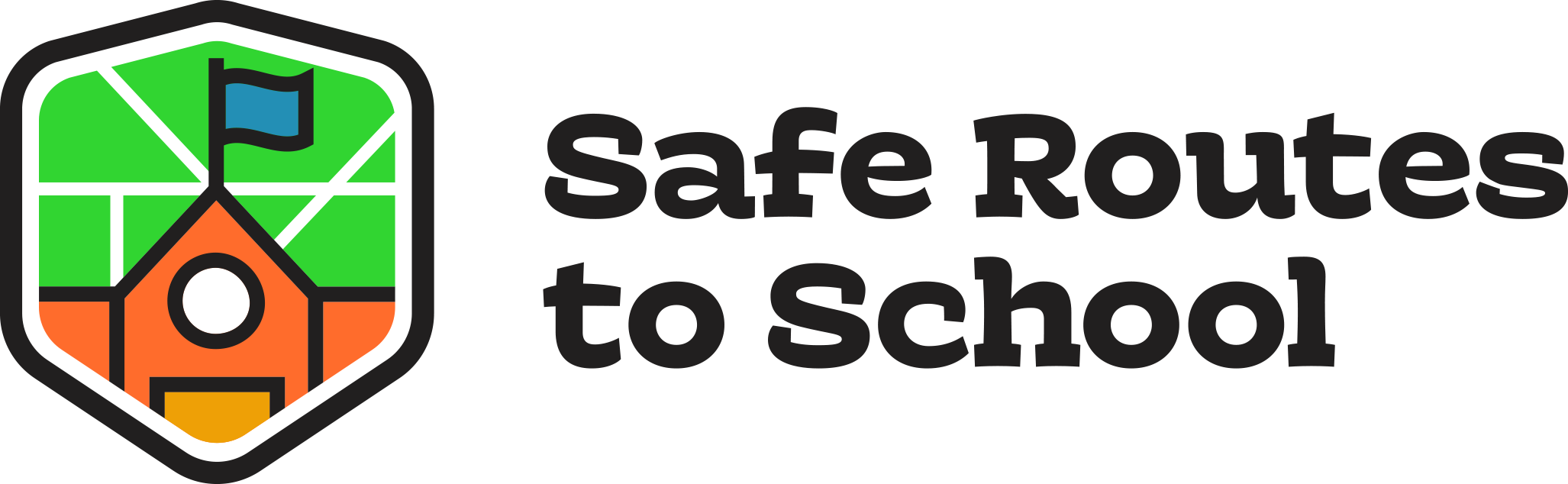 Presupuesto Participativo de Greenfield
Greenfield Participatory Budgeting
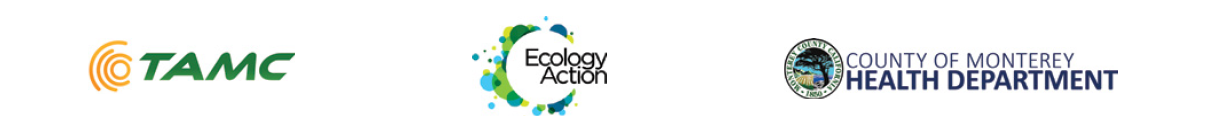 Programa
Panorama general del proyecto de presupuestación participativa 
Revisar los resultados de las elecciones comunitarias y las recomendaciones del Comité Directivo
Lecciones aprendidas y próximos pasos
Agenda
Overview of the Participatory Budgeting Project 
Review Community Election Results and Steering Committee Recommendations
Lessons Learned and Next Steps
3/21/2023
2
Salinas Valley Safe Routes to School Plan Overview
Descripción general del plan de rutas seguras a la escuela del Valle de Salinas
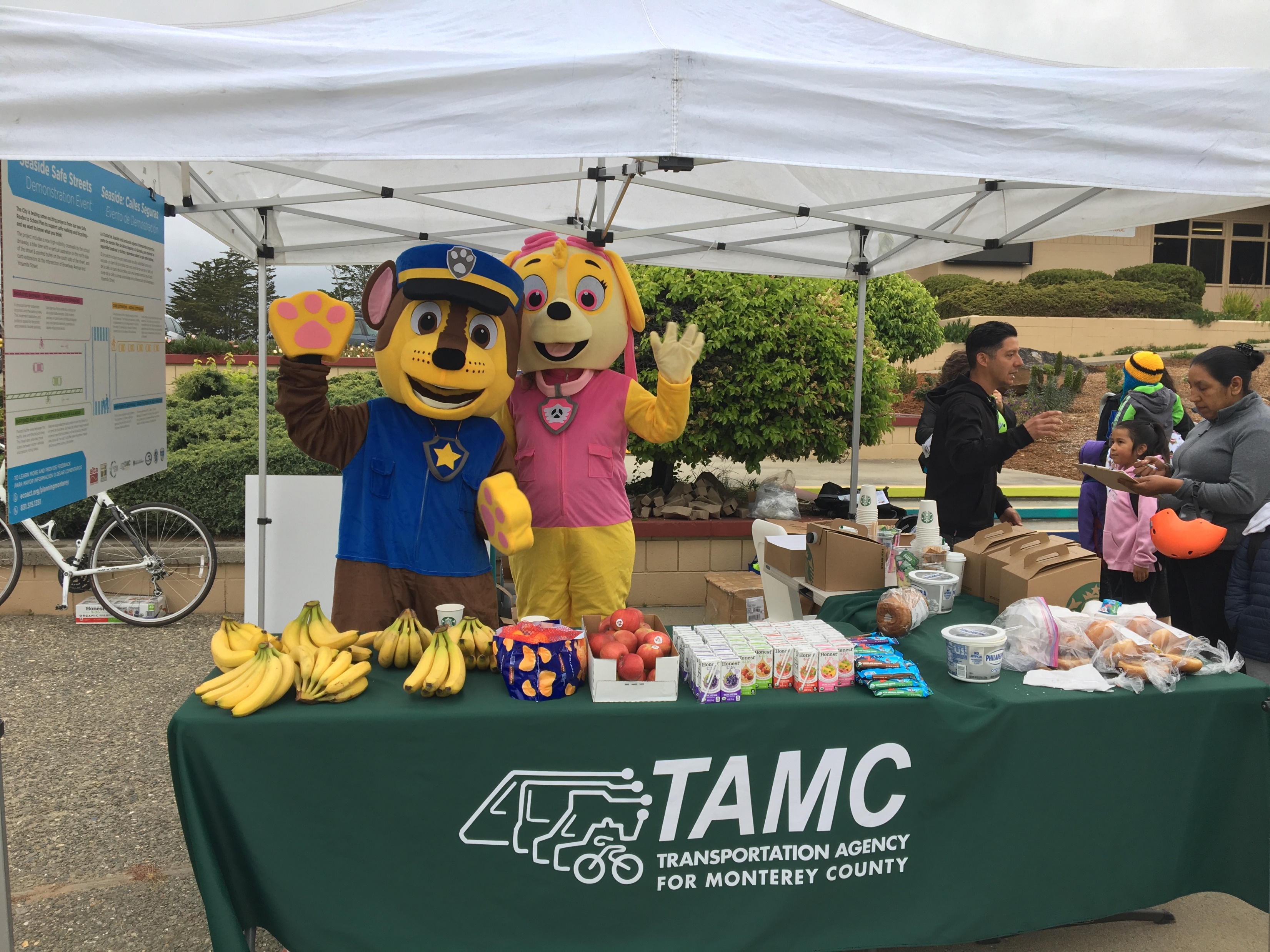 3/21/2023
3
Plan de Rutas Seguras a la Escuela del Valle de Salinas
22 escuelas en las ciudades de Greenfield, Soledad, Gonzales y King City en el Valle de Salinas
Alcance y comentarios públicos de padres, maestros, estudiantes y administradores escolares
Revisión de los planes existentes
Recomendar proyectos para hacer que andar en bicicleta y caminar a la escuela sea más seguro y cómodo
Salinas Valley Safe Routes to School Plan
22 schools in Salinas Valley cities of Greenfield, Soledad, Gonzales, and King City
Outreach and public input from parents, teachers, students, and school administrators
Review of existing plans
Recommend projects to make biking and walking to school safer and more comfortable
3/21/2023
4
¿Qué es el Presupuesto Participativo?
What is Participatory Budgeting?
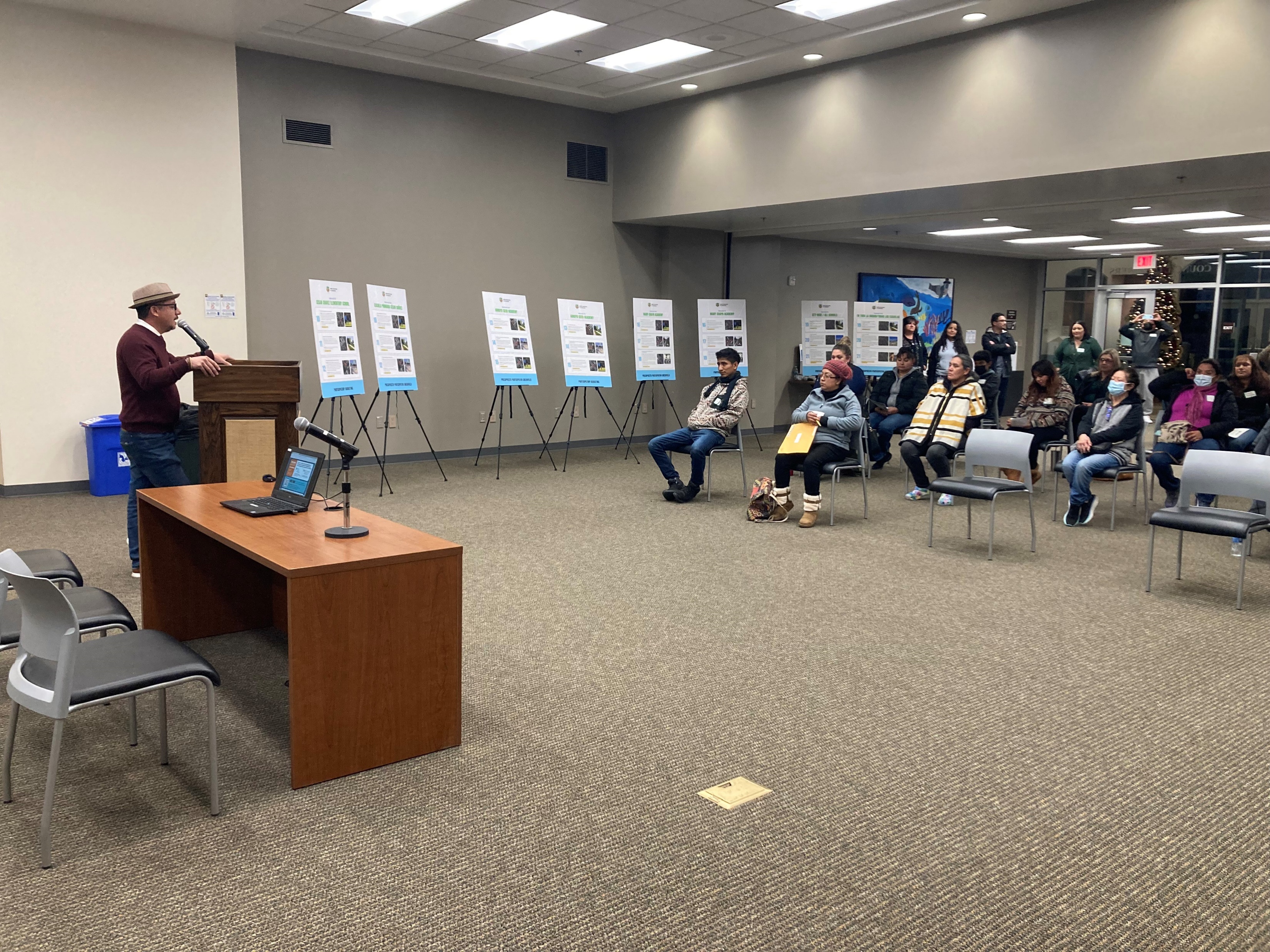 3/21/2023
5
¿Qué es el Presupuesto Participativo?
What is Participatory Budgeting?
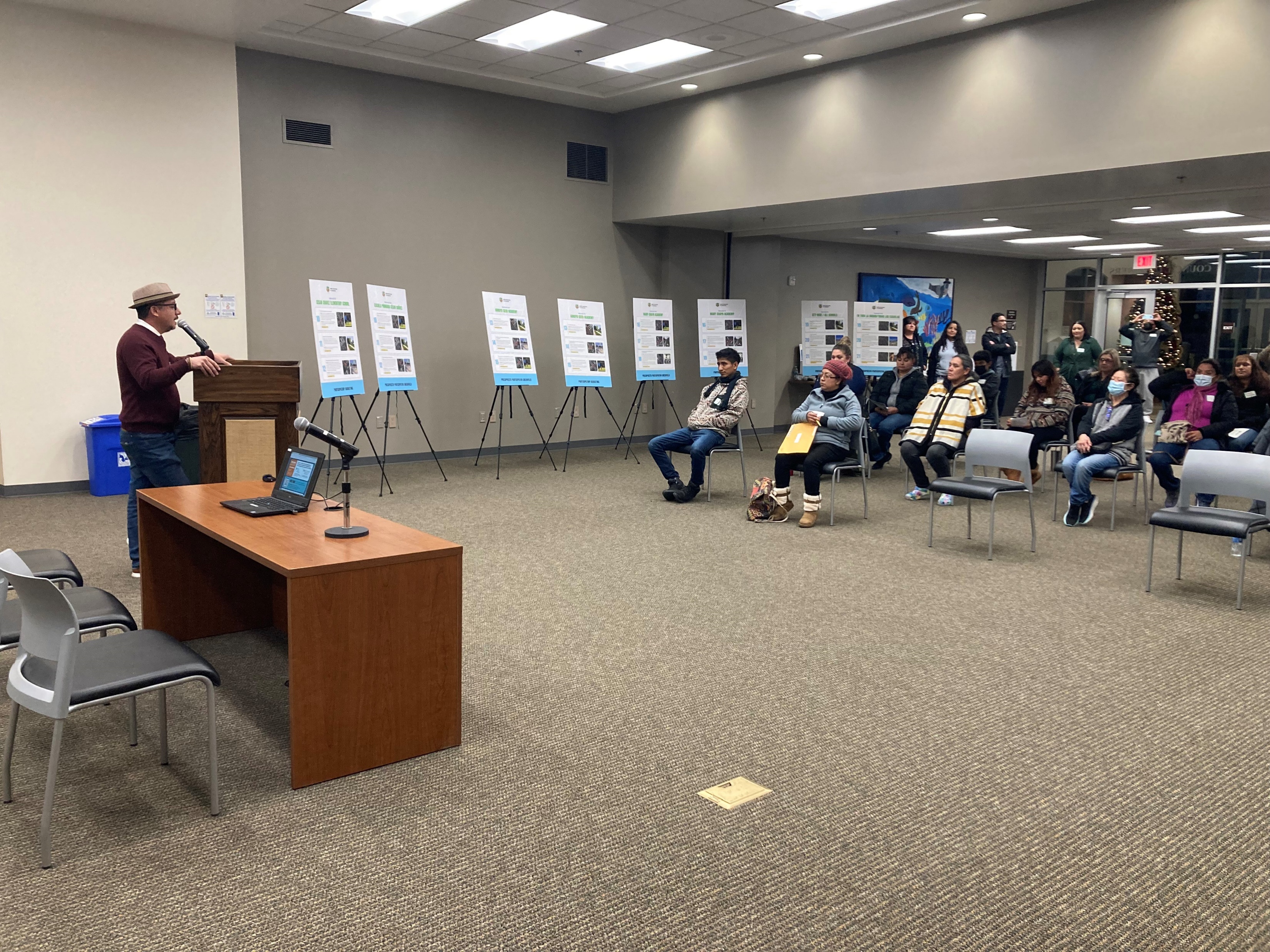 El presupuesto participativo es un proceso democrático en el que los miembros de la comunidad pueden decidir cómo asignar fondos públicos.
Participatory Budgeting is a democratic process where community members get to decide how to allocate public funding.
3/21/2023
6
¿Qué es el Presupuesto Participativo?
What is Participatory Budgeting?
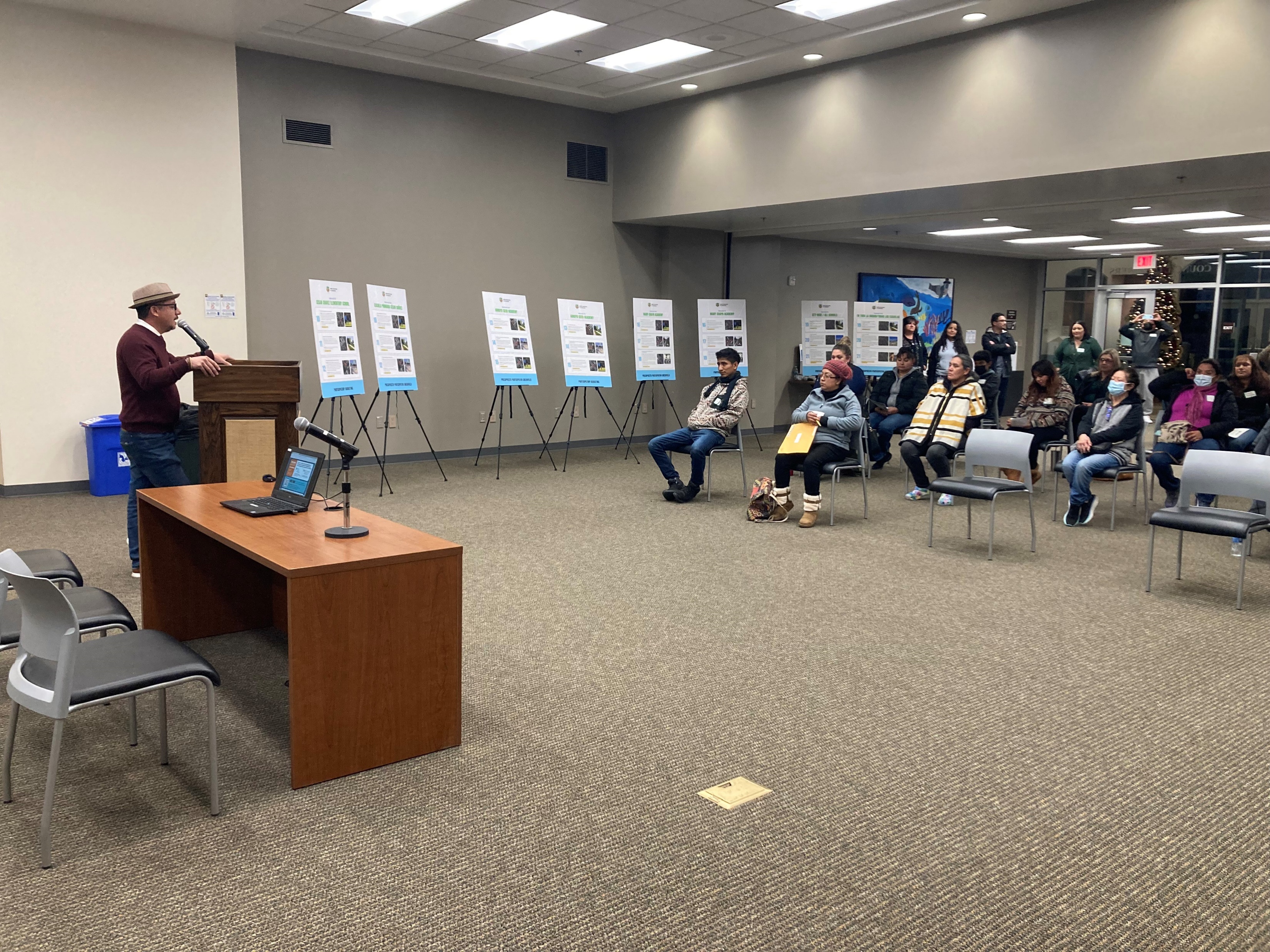 El presupuesto participativo es un proceso democrático en el que los miembros de la comunidad pueden decidir cómo asignar fondos públicos.
Participatory Budgeting is a democratic process where community members get to decide how to allocate public funding.
TAMC está proporcionando hasta  $250,000
TAMC is providing up to $250,000
3/21/2023
7
¿Qué es el Presupuesto Participativo?
What is Participatory Budgeting?
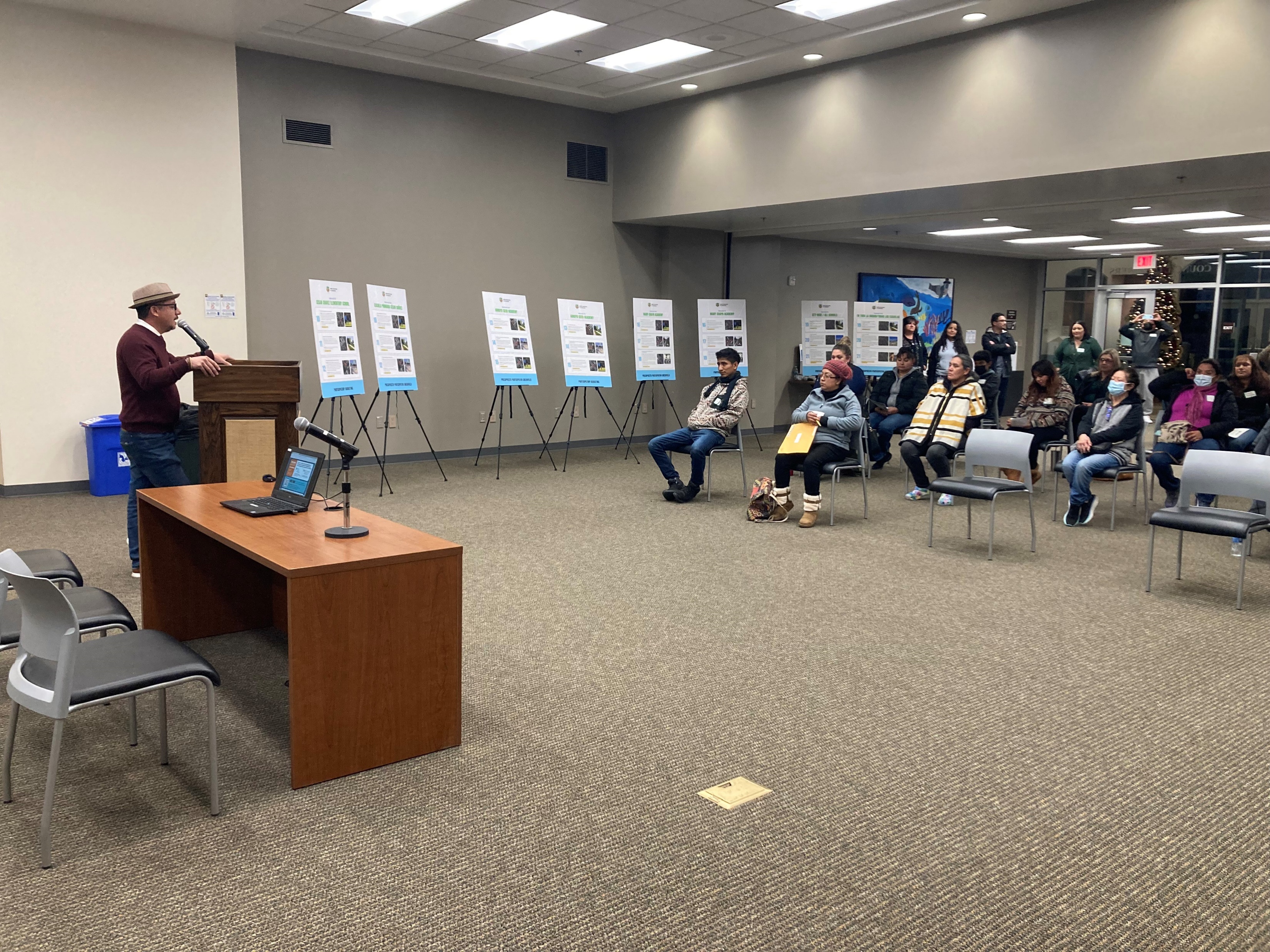 Design the process
Select projects for the ballot
Vote
Fund winning projects
Diseñar el proceso
Seleccionar proyectos para la boleta electoral
Votar
Proyectos ganadores del fondo
3/21/2023
8
Formación del Comité Directivo
Forming the Steering Committee
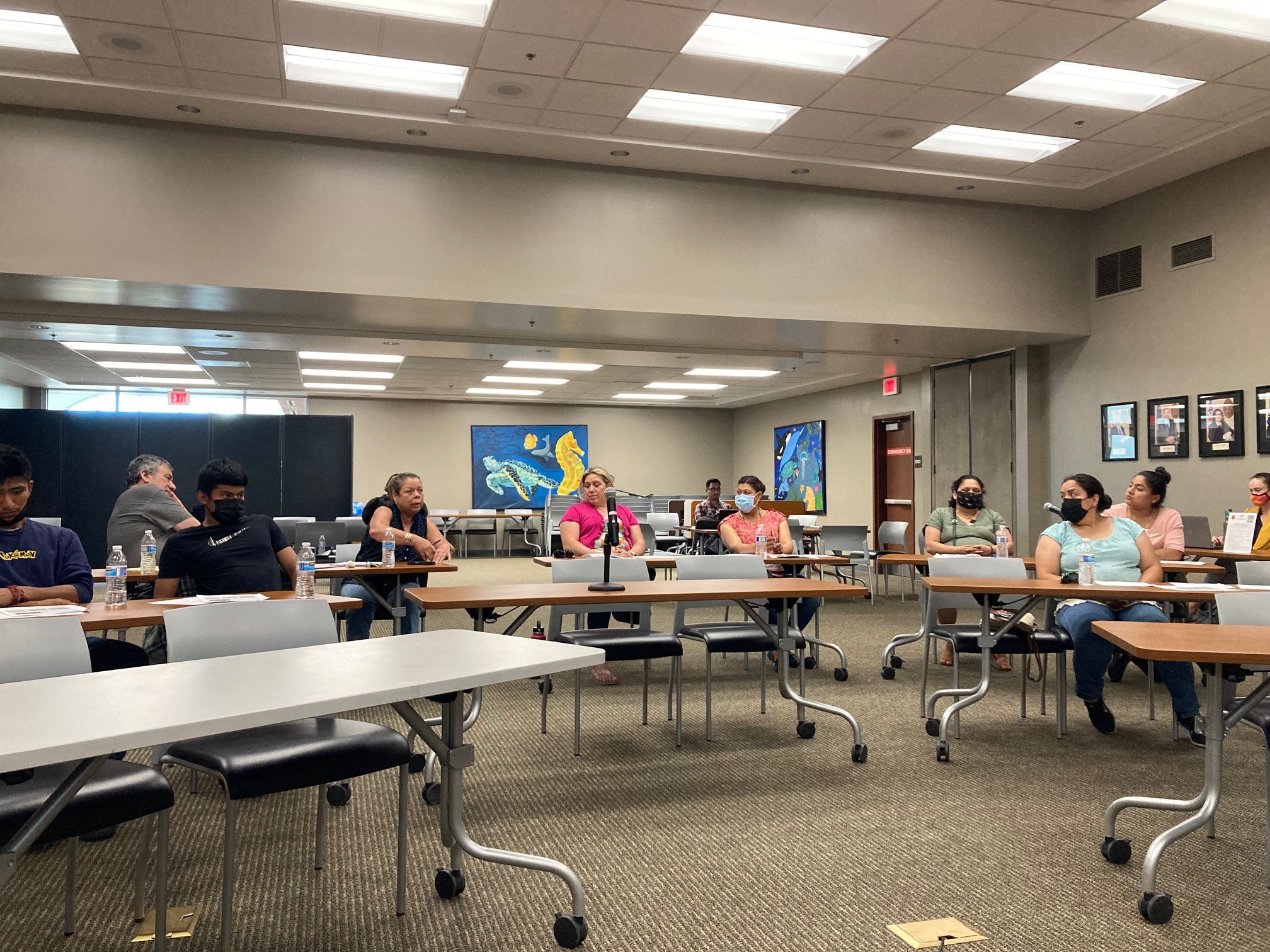 3/21/2023
9
Formación del Comité Directivo
Forming the Steering Committee
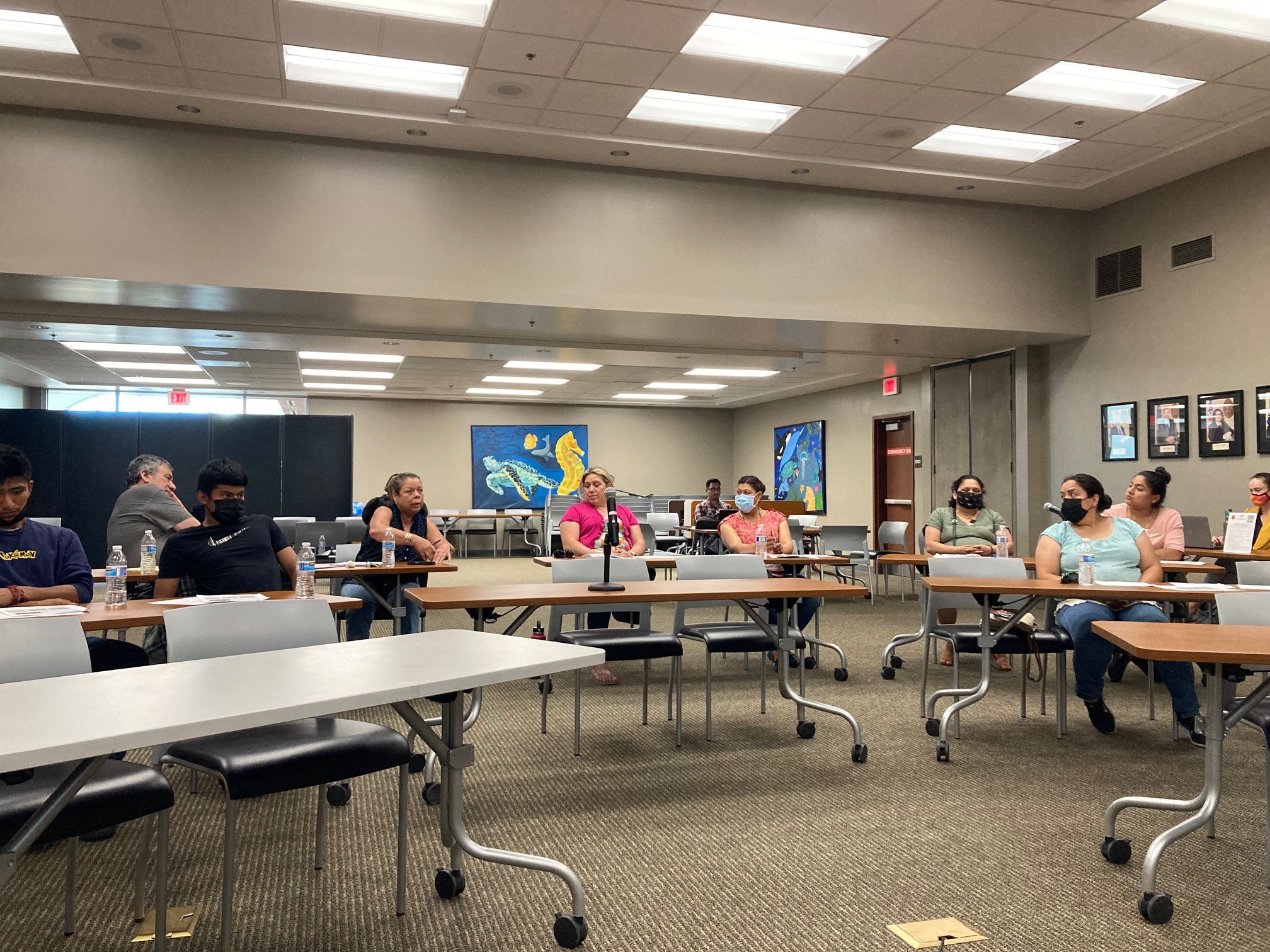 Divulgación a organizaciones comunitarias
Presentaciones en escuelas
Alcance a través de la red del Departamento de Salud
Outreach to community-based organizations
Presentations at schools
Outreach through Health Department network
3/21/2023
10
Formación del Comité Directivo
Forming the Steering Committee
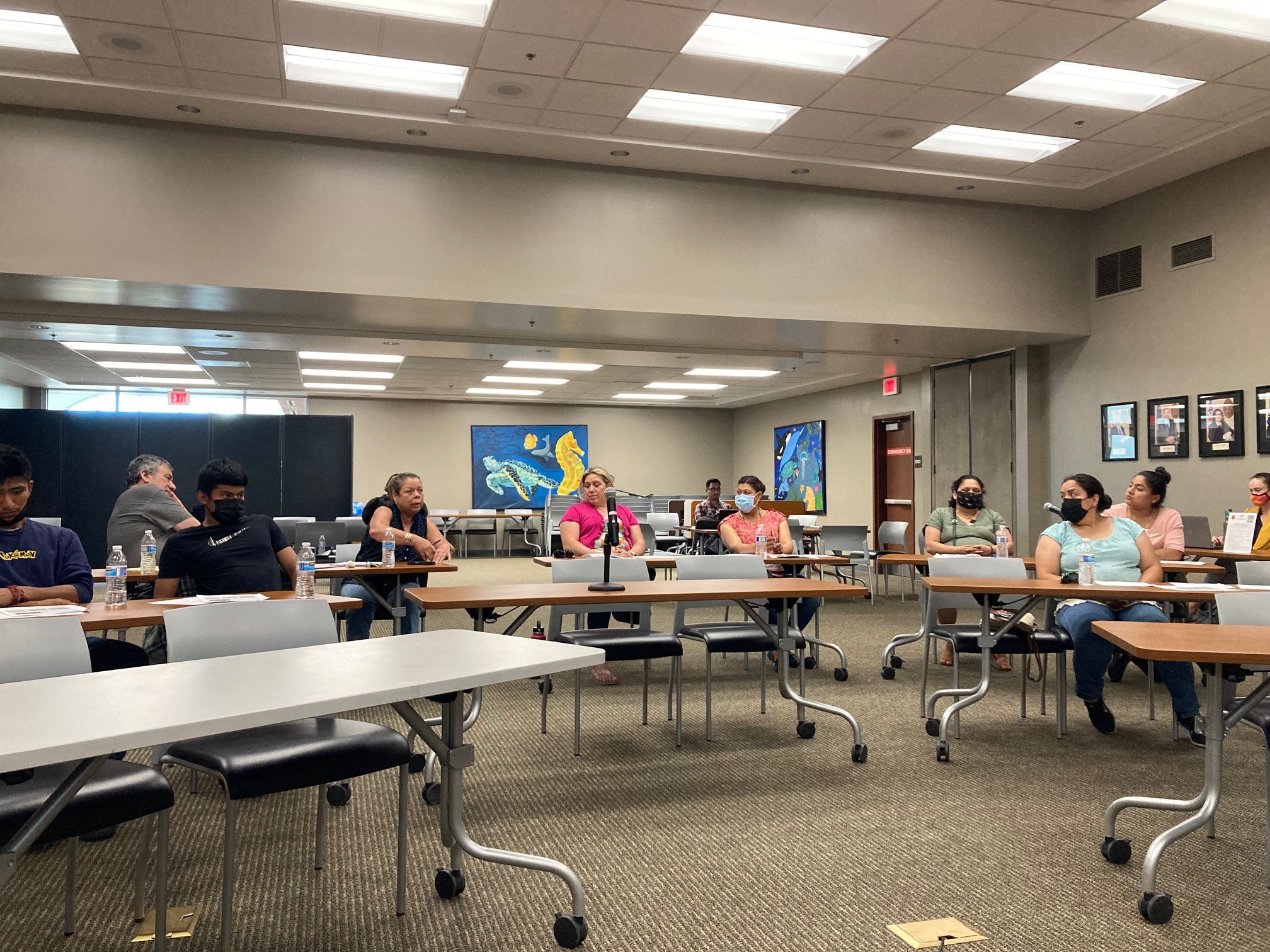 Divulgación a organizaciones comunitarias
Presentaciones en escuelas
Alcance a través de la red del Departamento de Salud
Outreach to community-based organizations
Presentations at schools
Outreach through Health Department network
40 miembros en total
23 miembros asistieron al menos a 6 reuniones
40 total members
23 members attended at least 6 meetings
3/21/2023
11
3/21/2023
12
Creación del Proceso
Creating the Process
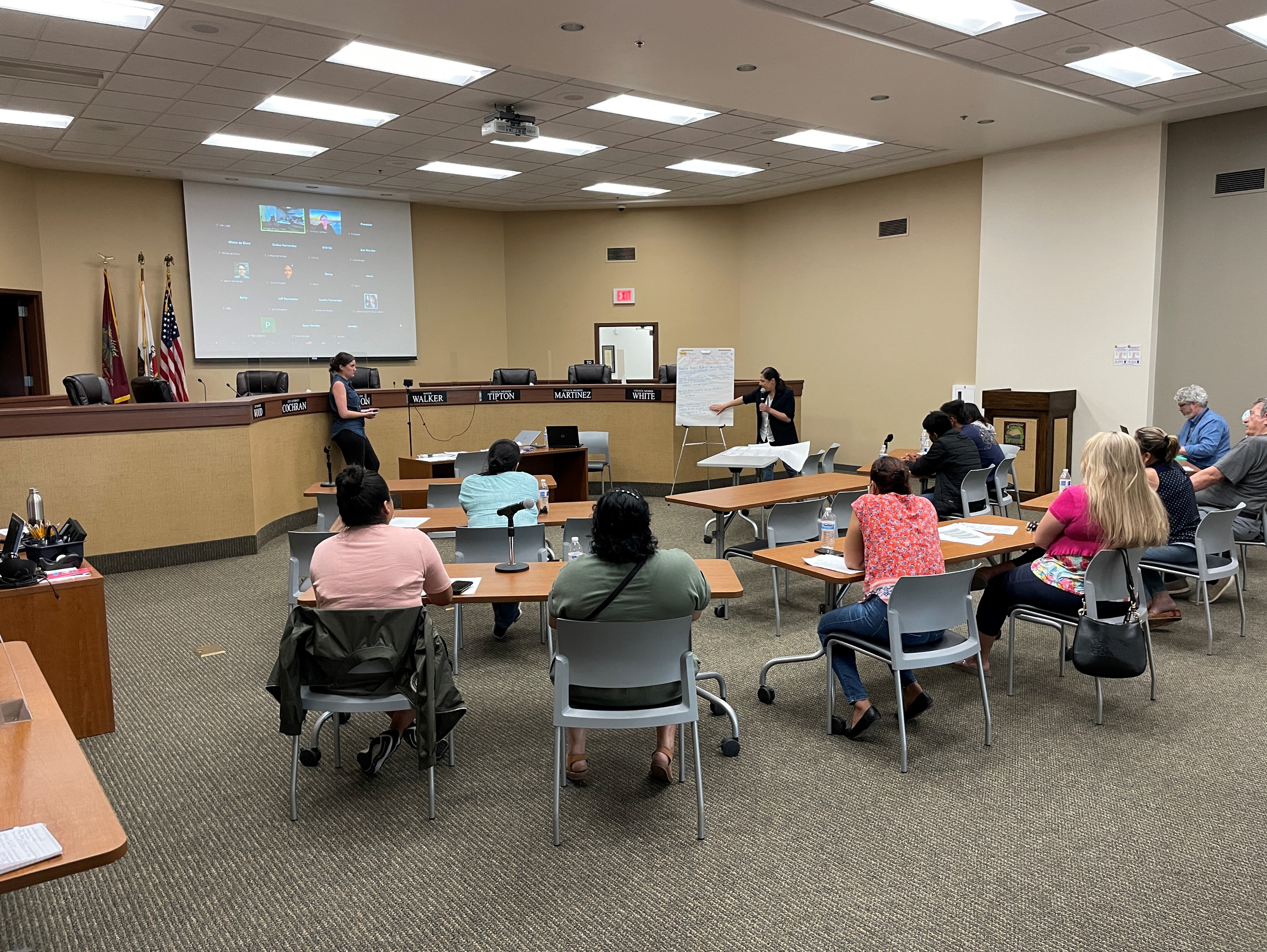 3/21/2023
13
Creación del Proceso
Creating the Process
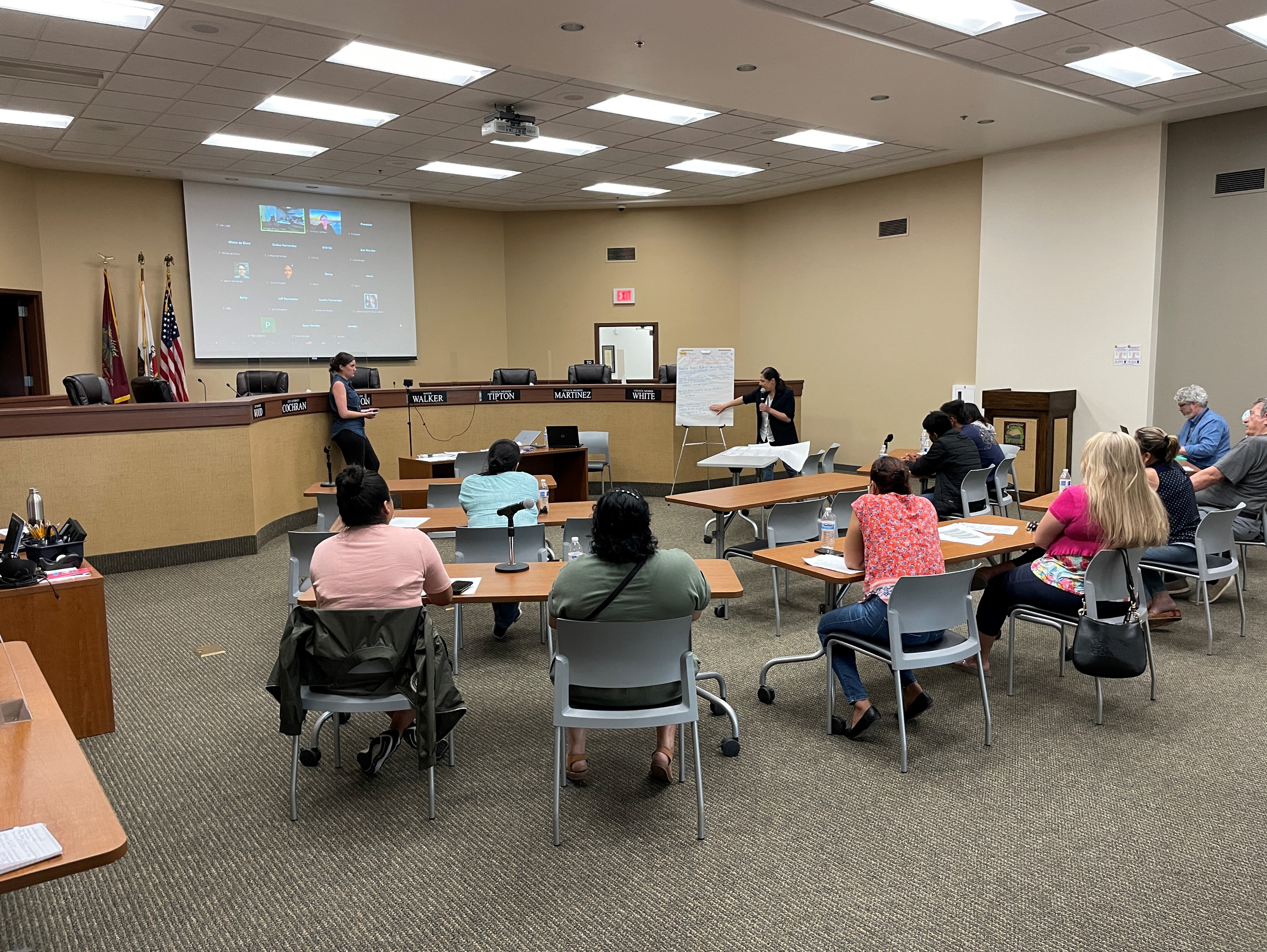 Trabajadores de Greenfield y residentes de 14 años o más
Reunión comunitaria en el 1 de diciembre
Periodo de votación del 1 al 15 de diciembre
Votar en línea o en persona en uno de los 11 sitios de votación
3 proyectos por escuela y 3 proyectos de toda la ciudad en la boleta: total de 21 proyectos
Greenfield workers and residents 14 years or older
Town Hall Meeting on December 1
Voting period Dec 1 – 15
Vote online or in-person at one of 11 voting sites
3 projects per school and 3 citywide projects on the ballot: total 21 projects
3/21/2023
14
Resultados Electorales
Election Results
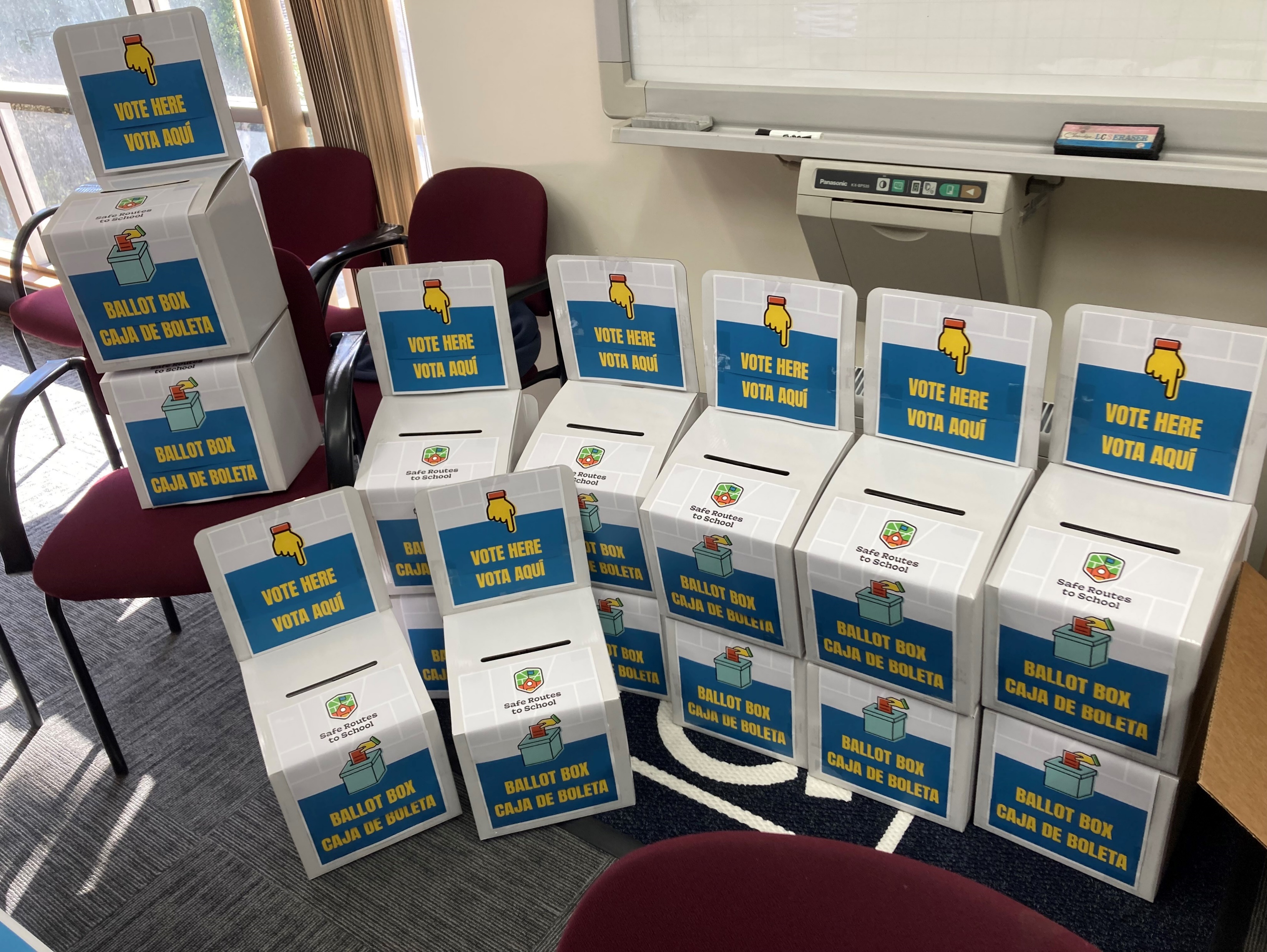 3/21/2023
15
Resultados Electorales
Election Results
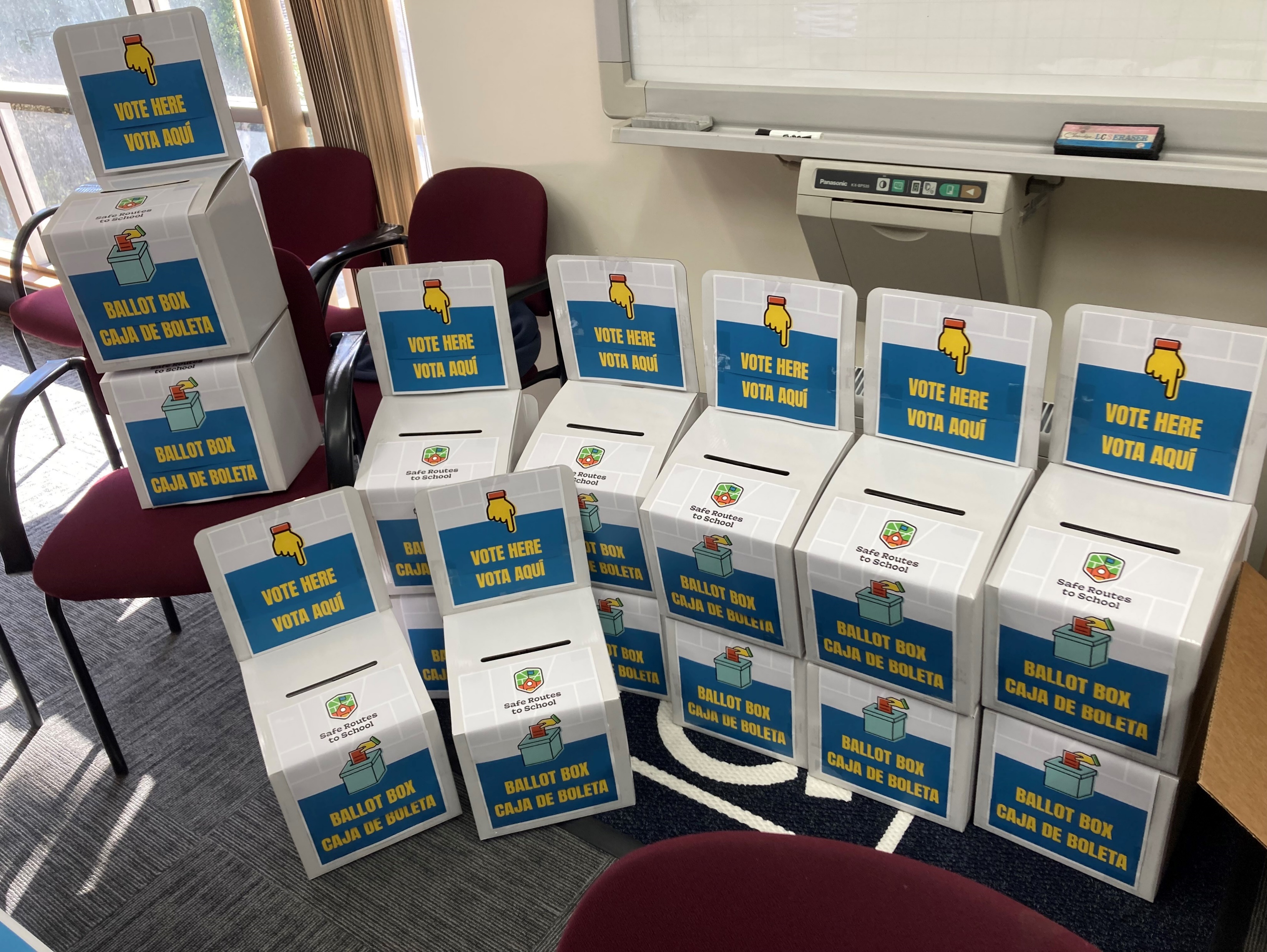 Total de votos: 244
Papeletas: 156
Boletas digitales: 88
Papeletas en español: 132
Total ballots: 244
Paper ballots: 156
Digital ballots: 88
Spanish ballots: 132
3/21/2023
16
Vista Verde Middle School: 29
Community Center: 29
Arroyo Seco Academy: 27
Oak Avenue Elementary School: 27
Greenfield City Hall: 15
Cesar Chavez Elementary School: 10
Greenfield High School: 7
Greenfield Library: 5
Holy Trinity Church: 4
Mary Chapa Academy: 3
Greenfield Unified School District office: 0
Número de boletas de papel por sitio de votación
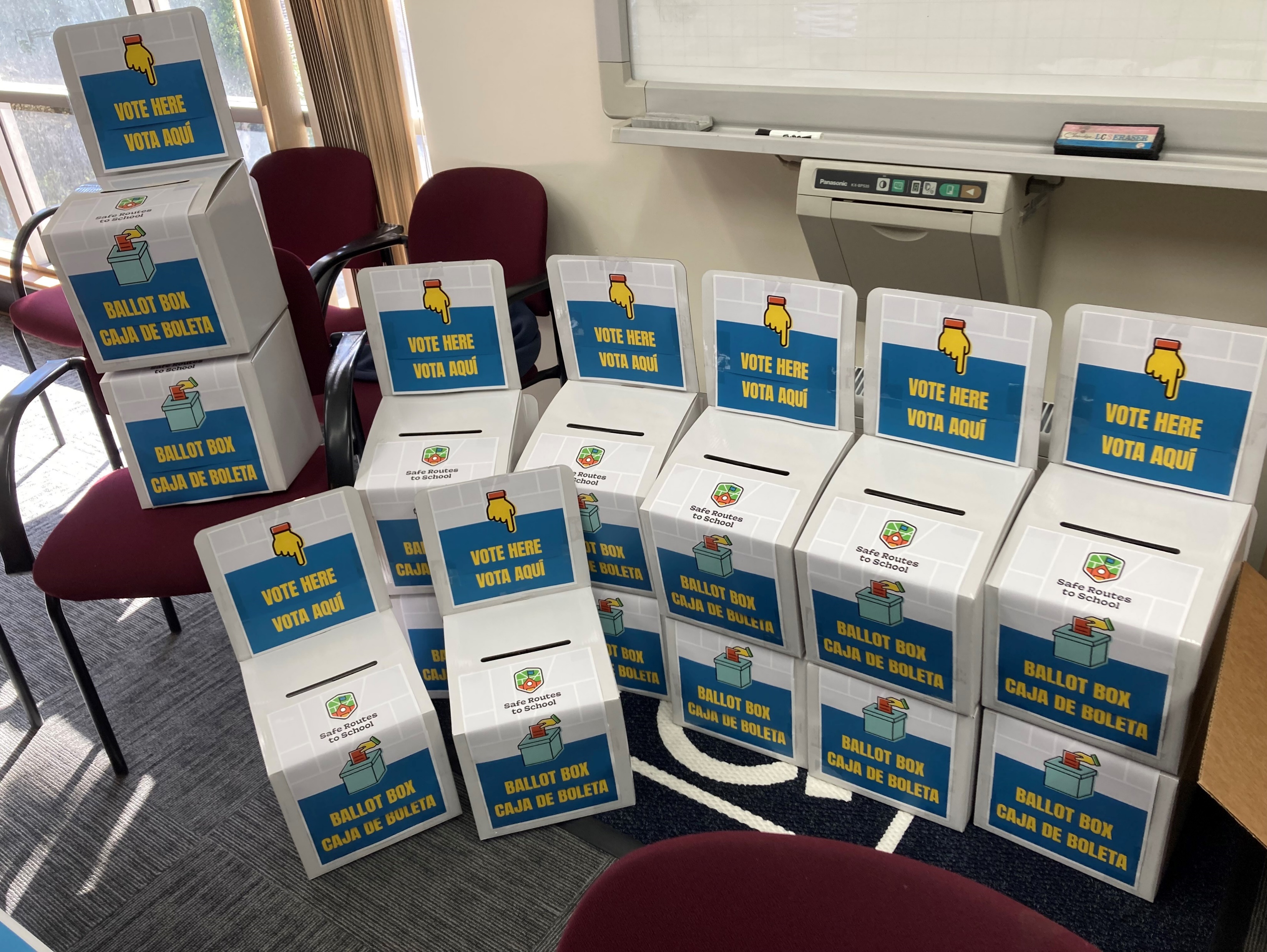 Number of Paper Ballots by Voting Site
3/21/2023
17
3/21/2023
18
Recomendación del Comité Directivo
Steering Committee Recommendation
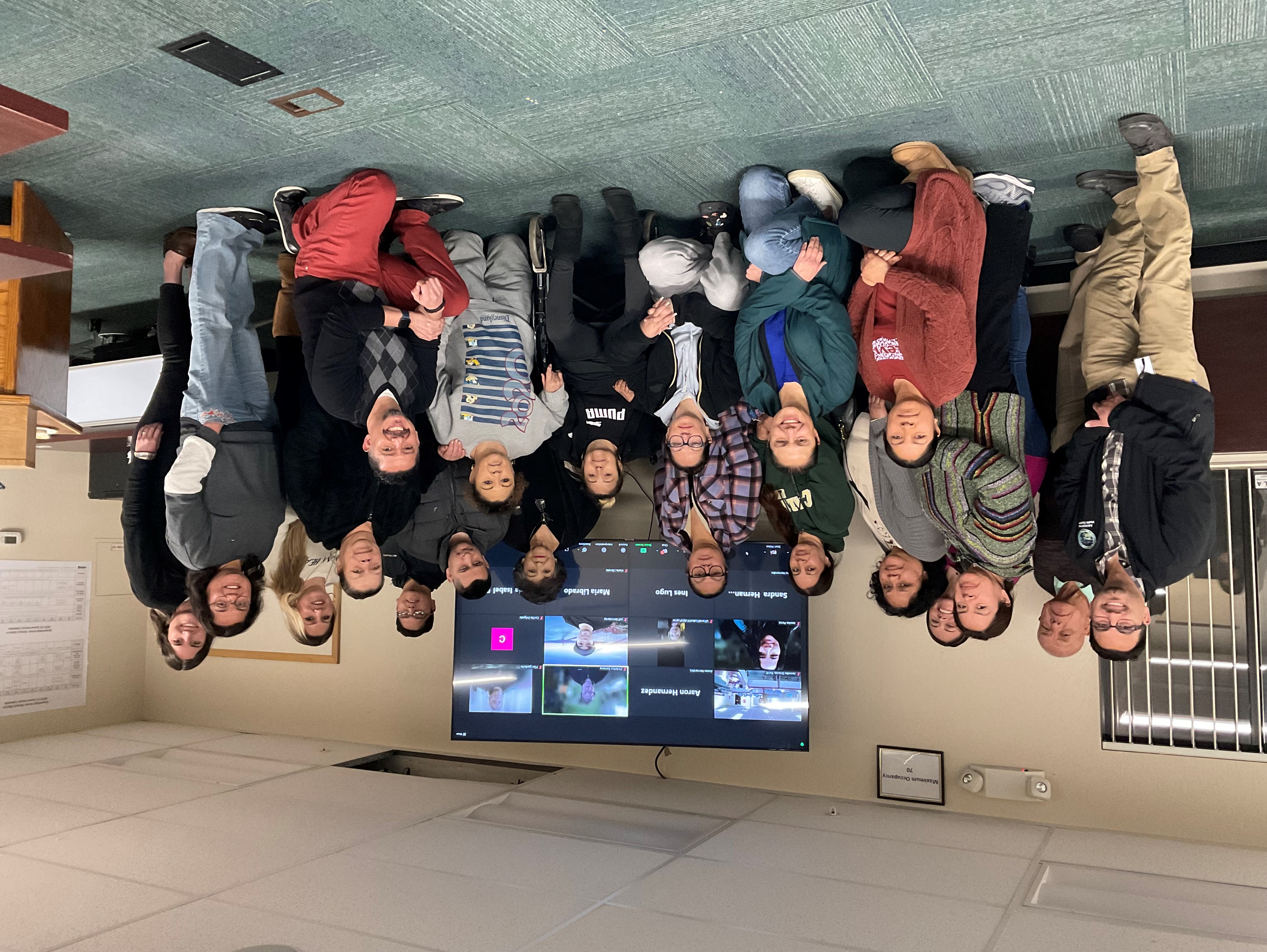 3/21/2023
19
3/21/2023
20
107 votes
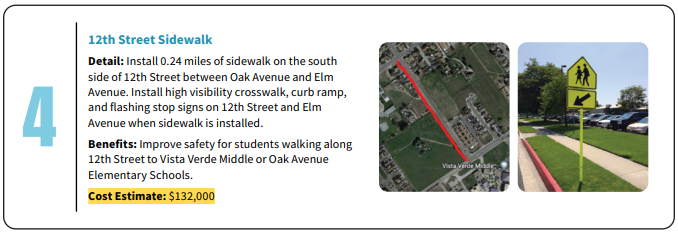 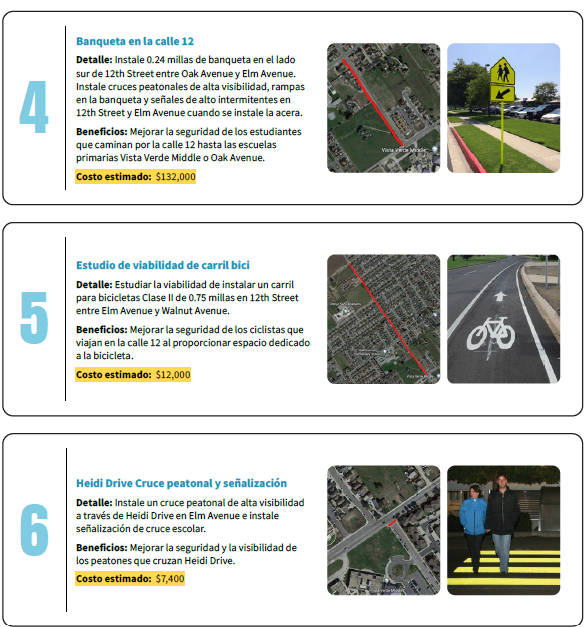 3/21/2023
21
75 votes
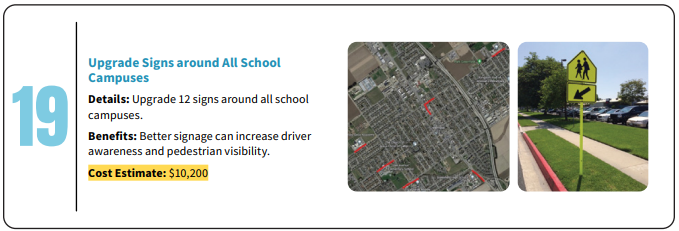 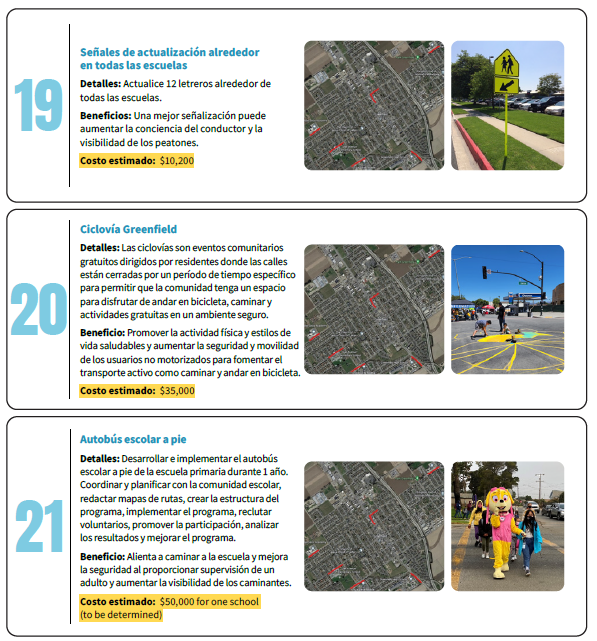 3/21/2023
22
46 votes
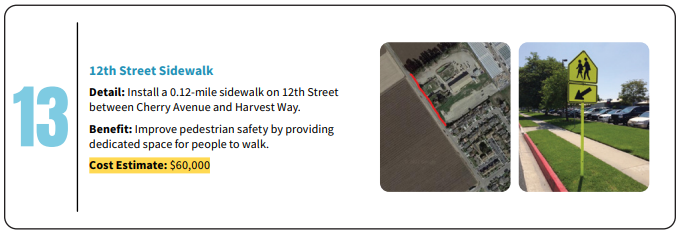 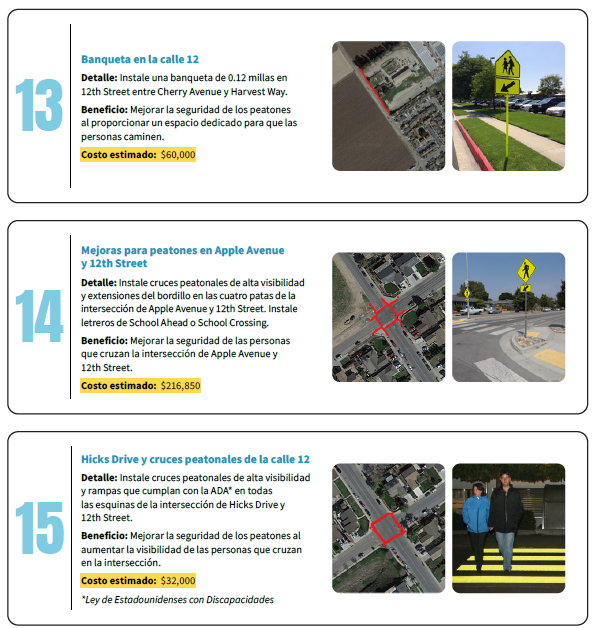 3/21/2023
23
38 votes
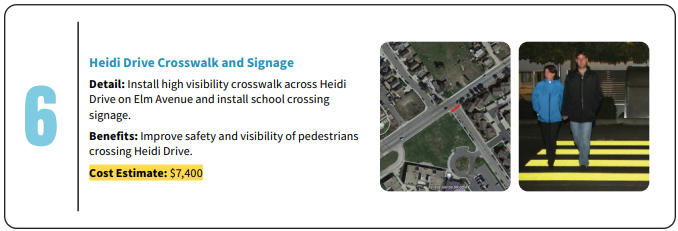 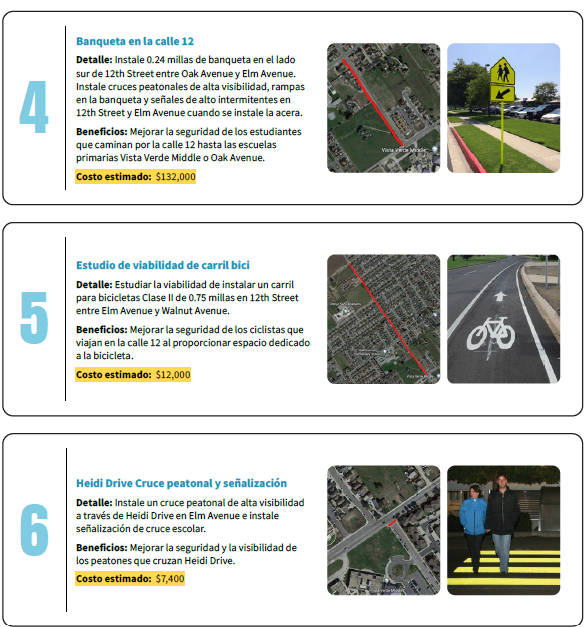 3/21/2023
24
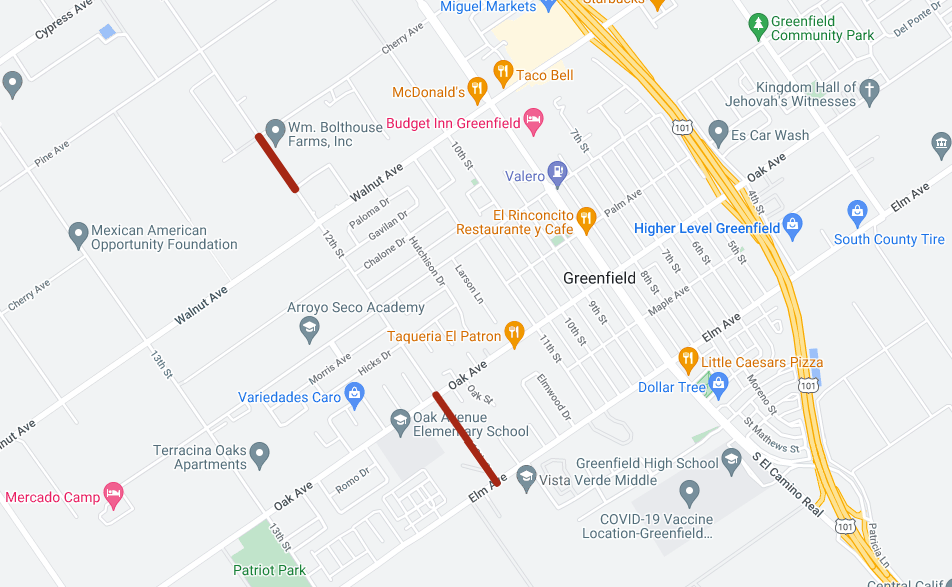 #13: 12th St Sidewalk
#4: 12th St Sidewalk
3/21/2023
25
Recomendación
El Comité Directivo recomienda financiar inmediatamente los proyectos 4 y 13, y financiar los proyectos 19 y 6 con los fondos restantes.
Recommendation
The Steering Committee recommends funding project 4 and 13 immediately, and fund projects 19 and 6 with any remaining funds.
3/21/2023
26
Funding and Implementation Timeline
TAMC will provide up to $250,000
Funding available as soon as Spring 2023
Implementation within 3 years
Cronograma de financiación e implementación
TAMC proporcionará hasta $250,000
Financiación disponible tan pronto como la primavera de 2023
Implementación dentro de 3 años
3/21/2023
27
Lessons Learned
6 months was not enough time
One-on-one check-ins with committee members between meetings
Meeting facilitator and supporting staff must speak Spanish
Continue hybrid-style meeting
Lecciones aprendidas
6 meses no era tiempo suficiente
Registros individuales con los miembros del comité entre reuniones
El facilitador de la reunión y el personal de apoyo deben hablar español
Continuar reunión de estilo híbrido
3/21/2023
28
Próximos pasos
El Comité Directivo de Soledad comenzó en octubre de 2022
La elección del Presupuesto Participativo es del 18 al 25 de mayo
Reclutamiento para el Comité Directivo de King City para un inicio en abril de 2023
El Comité Directivo de Gonzales comenzará en el otoño de 2023
Next Steps
Soledad Steering Committee kicked off in October 2022
The Participatory Budgeting election is May 18 – 25
Recruiting for the King City Steering Committee for an April 2023 start
Gonzales Steering Committee will begin Fall 2023
3/21/2023
29
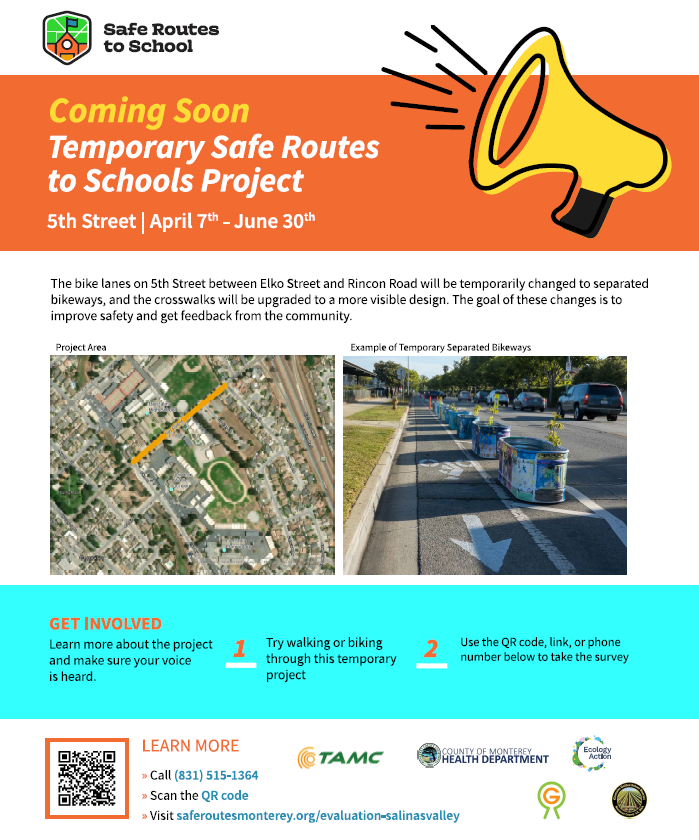 www.saferoutesmonterey.org/evaluation-salinasvalley
3/21/2023
30
Thank you!
¡Gracias!
Janneke@tamcmonterey.org
3/21/2023
31